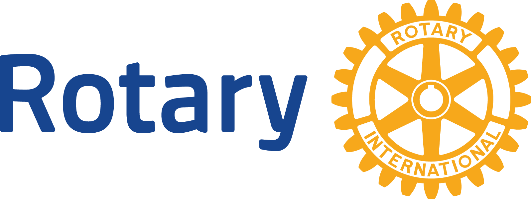 Rotary Club of O’Fallon Sunrise
-Flag Program-
MLK Birthday
 Presidents Day
 Armed Forces Day
 Memorial Day
 Flag Day
Independence Day
 Labor Day
 September 11th 
 Columbus Day 
 Veteran's Day
The O’Fallon Sunrise ROTARY CLUB will fly a flag for YOUR Company at your business, at your home or entrance to your development, at the O’Fallon City Park along Highway 50, or at the Family Sportsplex and a sign with your company name!
Be part of one of the most spectacular displays held in any city as hundreds of flags line O’Fallon streets!
A Sunrise Rotarian will contact you about the location for your flag!  For more information contact Kevin Gederman, 618-509-1426
Business Name _______________
Point of Contact  ______________
Address _____________________
Phone _______________________
Fax/Email ____________________
Only $75 Per Year 1st Flag, $50 ea for more.  
Includes heavyweight Flag, Pole, Stand, Set-up, Take-down, and storage